Mental Health & Community Wellbeing Showcase event
Ben Cornelius – Wellbeing Network Lead

Claire Blair -   Health Improvement Lead – Mental Health & Recovery
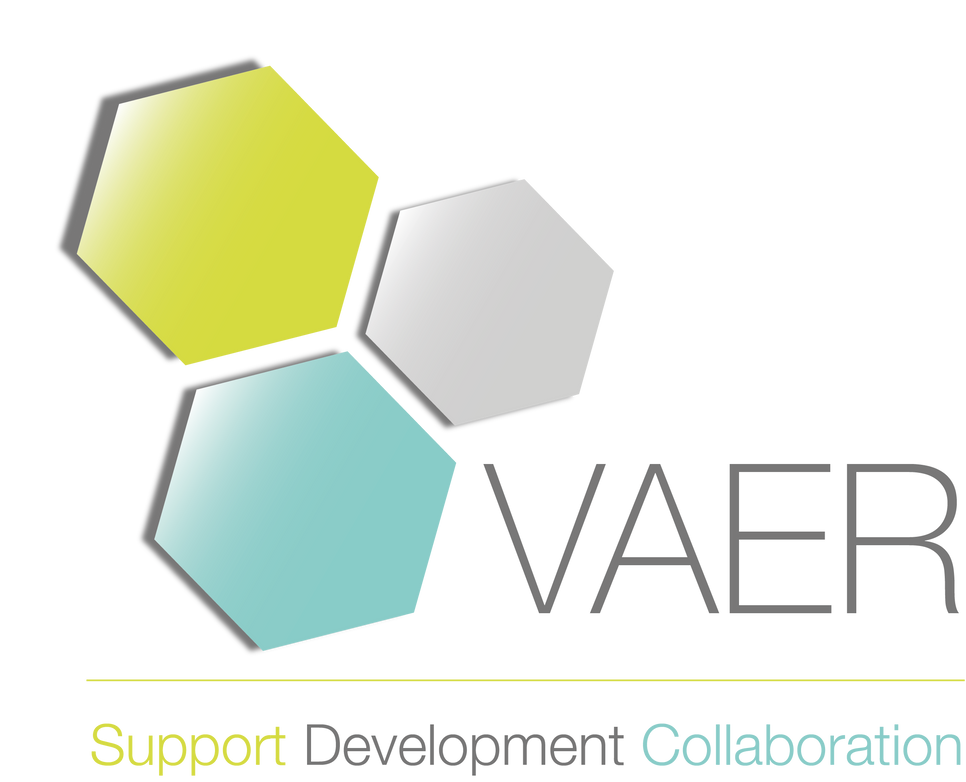 Quick stat sheet
£238,704.67
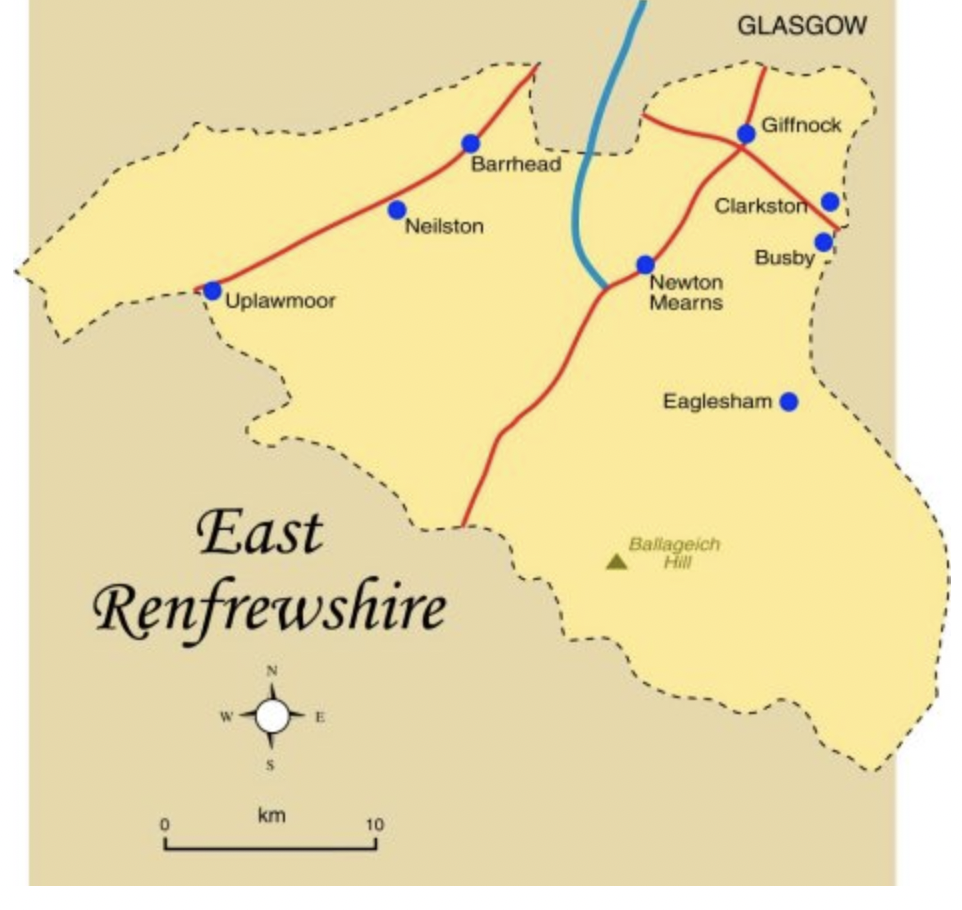 With a £9,999 top up
19 projects funded
[Speaker Notes: We were given precisely this amount, and then a further £9,999 that allowed 2 more projects to be funded. One from a previously funded organisation. 

And here’s an old-timey map for you to get a sense of the main towns in East Renfrewshire.]
Funded Organisations
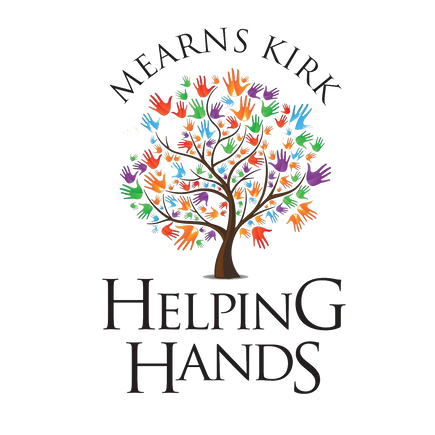 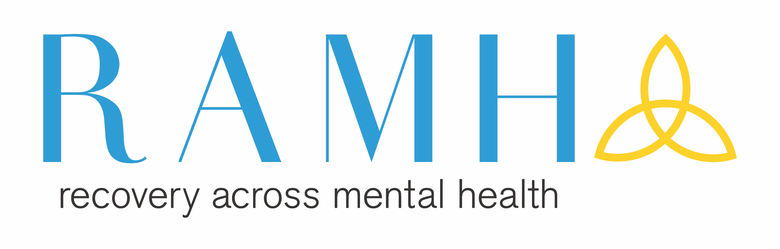 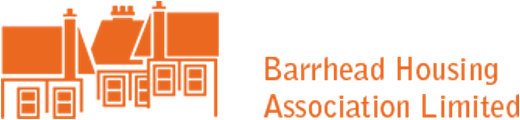 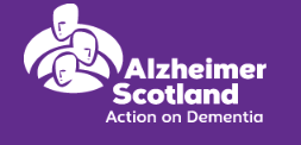 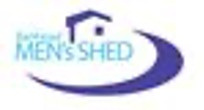 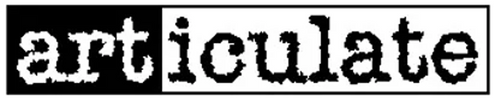 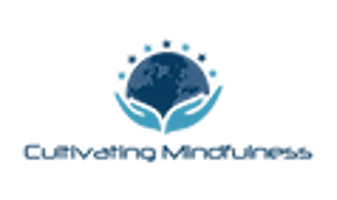 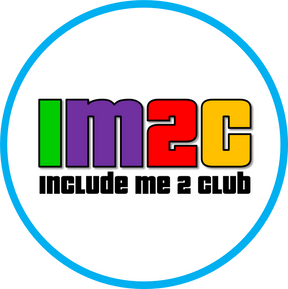 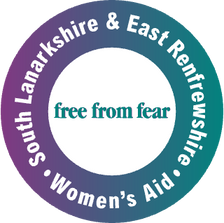 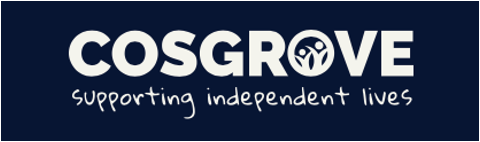 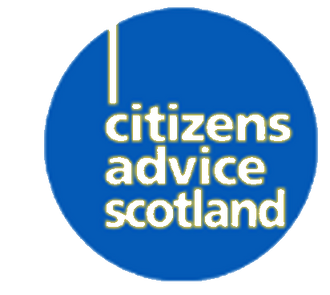 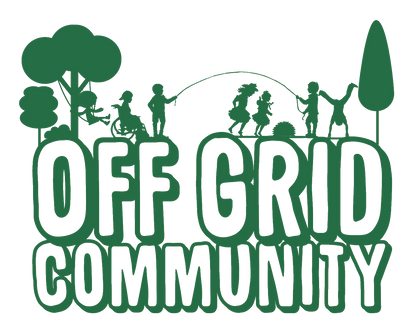 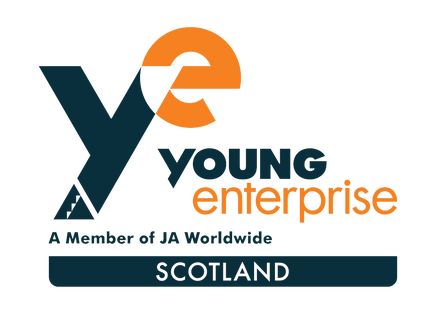 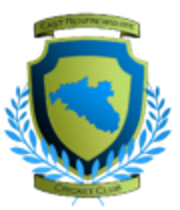 Dunterlie Arts and Crafts
Dunterlie Foodshare
Neilston and Uplawmoor Litter Pickers
The Autistic Collective
All projects
A link to of these funded projects can be found below

 https://va-er.org.uk/fund-recipients/
[Speaker Notes: All of these projects can be found on the link above where you can find the amount each group received as well as a brief outline of their project.]
Funding Categories
3 tier levels

£10,000 - £50,000 

£2,000 - £10,000 

Up to £2,000
[Speaker Notes: Much like other TSI’s, we also chose a three-tiered system for funding categories. This includes the: 

10 thousand to 50 thousand pound level.  This category was mainly applied by the big established organisations in the community, such as RAMH and Citizens Advice Bureau. They were mainly surrounding staffing costs hence the larger applications. 

The next category was the two thousand up to ten thousand categories, This level saw the most awarded applications with XX% going towards it. There was more locality-specific organisations such as means kirk helping hands, and Barrhead Housing Association receiving the money. 

And last, but certainly not least, was the two thousand and below category, This level was directed towards the unconstituted and grassroots organisations. This level received the least amount of applications, possibly due to the quick turnaround of the fund and the lack of targeted marketing towards these groups, but this is what our focus will be for the next fund to ensure a good amount of funding goes to grassroots organisations to remobilize the  community spirit. 

This will be a fun movie portion for you all now, as we have some impact videos for some of these organisations. The first one we will see is from the larger grant level. It’s from from Alzheimers Scotland…]
£10,000 - £50,000 – Alzheimer's Scotland
https://youtu.be/VbGS9US9_ss
[Speaker Notes: https://youtu.be/VbGS9US9_ss]
£2000-£10,000 – Cultivating Mindfulness
https://youtu.be/bzqYicr6GVY
[Speaker Notes: https://youtu.be/bzqYicr6GVY]
£2,000 and below – Neilston and Uplawmoor Litter Pickers
Inspired by other community litter picking initiatives in Scotland, this group will use their funding to make litter picking in Neilston and Uplawmoor more accessible and easier for people to do individually, in their own time. New equipment for the community will encourage more people to participate and work together to keep our environment clean and litter-free.
[Speaker Notes: And the last example we have is the Neilston and Uplawmoor Litter Pickers. 

They are unconstituted and so linked up with the Neilson development trust to receive their funding. 

They were looking to purchase new equipment for their litter picking group, in order to make it more accessible to the community, which included purchasing hoop bags, as well as a trailer with wheels to allow the bags to be pushed as opposed to carrying. And those grabby things to allow those unable to bend over ti still take part. 

They meet officially once a month for a large litter pick, but their group has a get-up-and-go culture. So many members who walk their dogs, do a mini singular litter picks and pick up anything they see on the way. 

Since receiving their funding, they have finalized and adopted their constitution, as well as the potential for a local company to sponsor them. Alison, who runs the group, says that they are really buzzing about all of this and that funding was the catalyst for this! 


This is a fantastic example of the fund supporting a grass roots group. 

The sole purpose of this group is not to increase mental health and wellbeing, its to make the community a little nicer. But through the social aspect of meeting up regularly, being outdoors in the fresh air, and doing something positive for the community all indirectly lead to being more fulfilled and an increase in happiness. 

Sadly I do not have an impact video for this yet, but it will be coming soon. And the hope is to have a video for each of the 19 projects to showcase the amazing work that this fund has allowed the people of East Renfrewshire to do.]
Community Directory link
These activities are listed in the community directory 
Open to Any group to submit their activities
https://eastrencommunityhub.org.uk
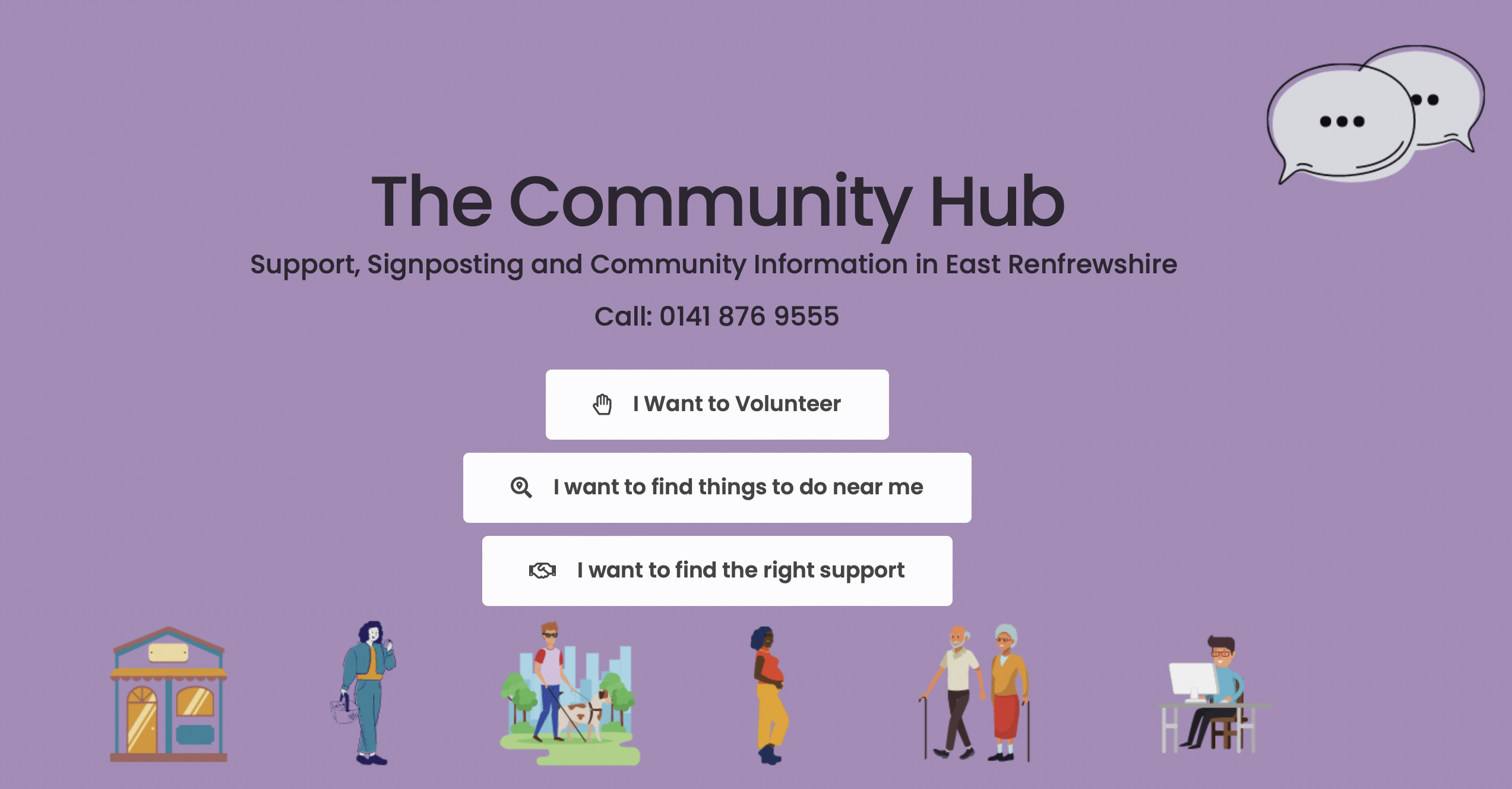 [Speaker Notes: All of these activities are invited to ”the community hub” directory. An online place where East Renfrewshire residents can sign up to: 

Volunteer, Fund activities that suit their interests and locality and also find the right support for themselves or their loved ones. 

Any organisation can add their activities to this community hub site, not just the fund recipients.]
Wellbeing Network
Through this fund, originations join our wellbeing network

Access to shared resources, support and advice 

Process of being fully established, newsletter etc.

55 non-Voluntary Action staff members (mixture of various services and third sector organisations)
[Speaker Notes: As part of the funding agreement, fund recipients now become part of the Wellbeing network, 

This is an East Renfrewshire network where organisations can share information, and service updates and discuss with other people about any issues or potential gaps in services. It is currently operated on Teams, but the hope is to have a newsletter that could include this information as well as some wellbeing highlights from groups]
Cost of living link event
[Speaker Notes: Through this wellbeing network, we were able to create the cost of living solutions collaborative

This new Collaboration aims to use our skills and passion to ensure we have a planned and co-ordinated approach to better support communities, and each other, through the challenges of the coming months. We want to ensure that no one who lives and works in East Renfrewshire feels alone and that everyone can ask and get help when needed.This is only the beginning of our conversations, but we all have to get involved and look for solutions together.
The planning conversations will take place over two days, with plenty of opportunities to get involved. 

Having this network, allows us to promote information like this quickly and efficiently. They pass this information on to their service users, and in doing so the 55 nonVA members suddenly reaches 100s of people around the East Renfrewshire locality.]
Thank you for your Time!
Ben Cornelius 

Wellbeing Network Lead at Voluntary East East Renfrewshire

Ben.Cornelius@va-er.org.uk
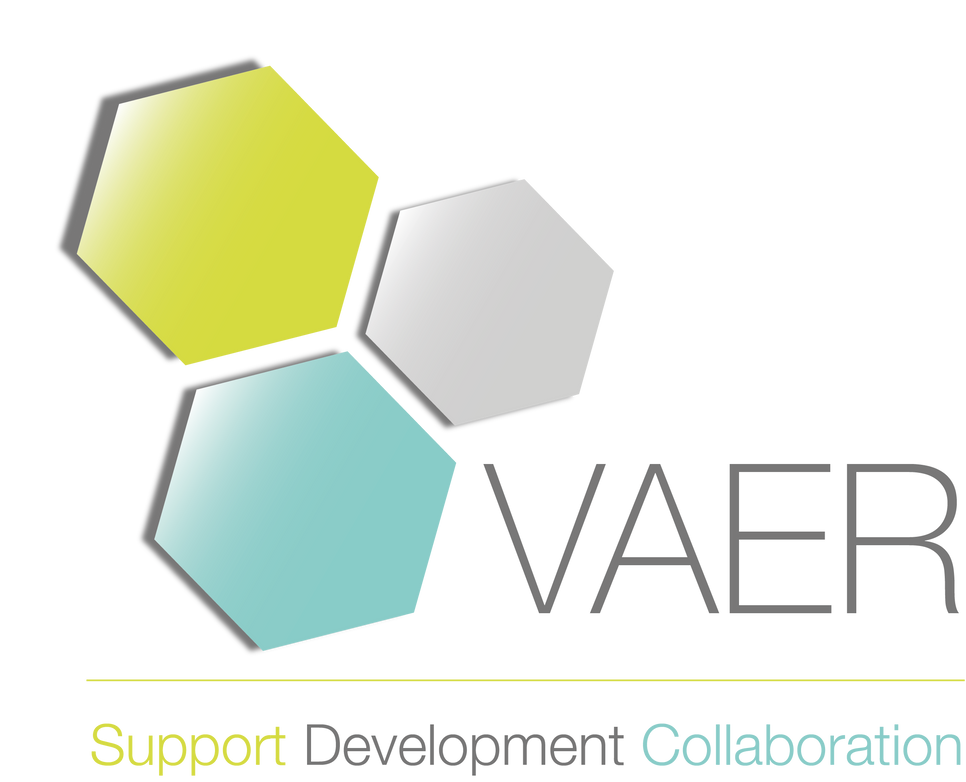 [Speaker Notes: Thank you for listening to my part of the presentation about the communities mental health and well-being fud for East Renfrewshire. Hopefully, after this you can all see how important this fund is and its part in helping to improve mental health and well-being and all it supports. 


I will not be passing you over to Claire Blaire, who will be discussing the covid- remobilization fund. If you have any questions about any of the information you saw today, I will be happy to try and answer them after this presentation, otherwise, you can reach me on the contact details above

And now, over to Claire]
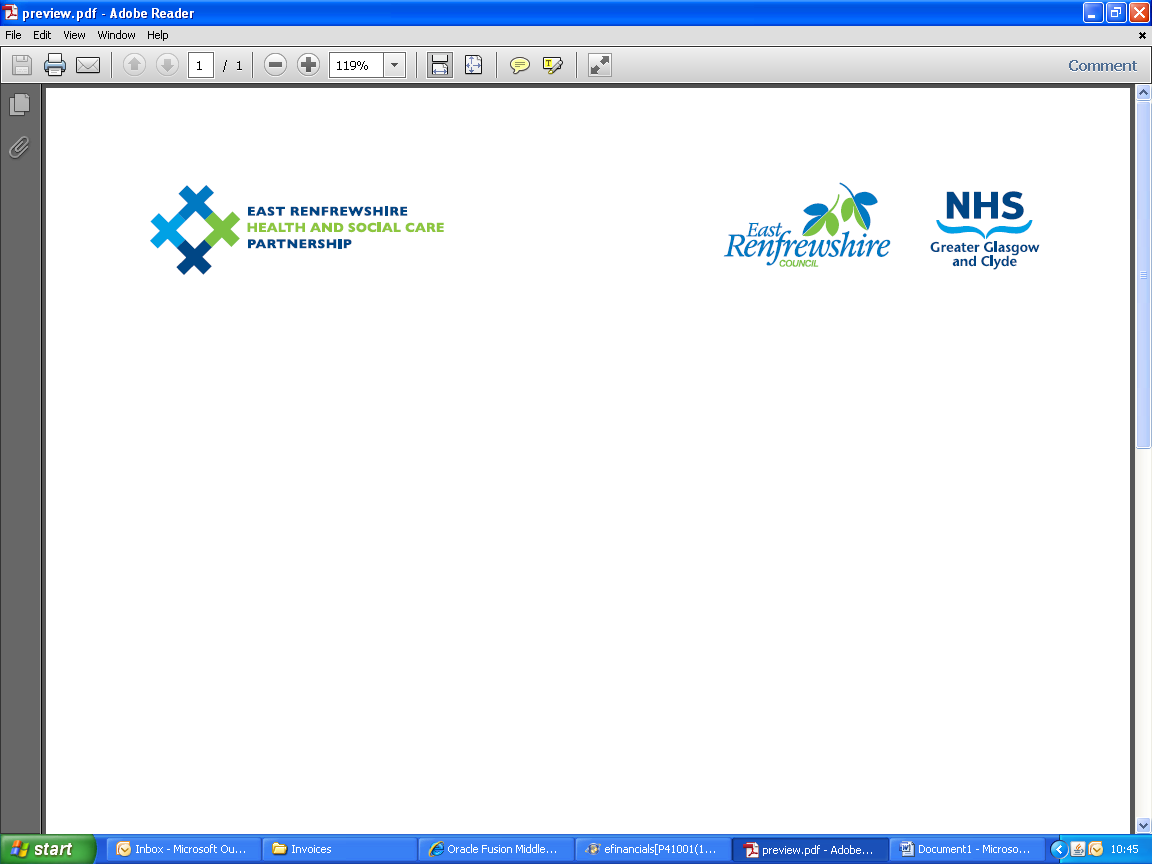 East Renfrewshire HSCPMental Health Remobilisation Fund2021 / 2022
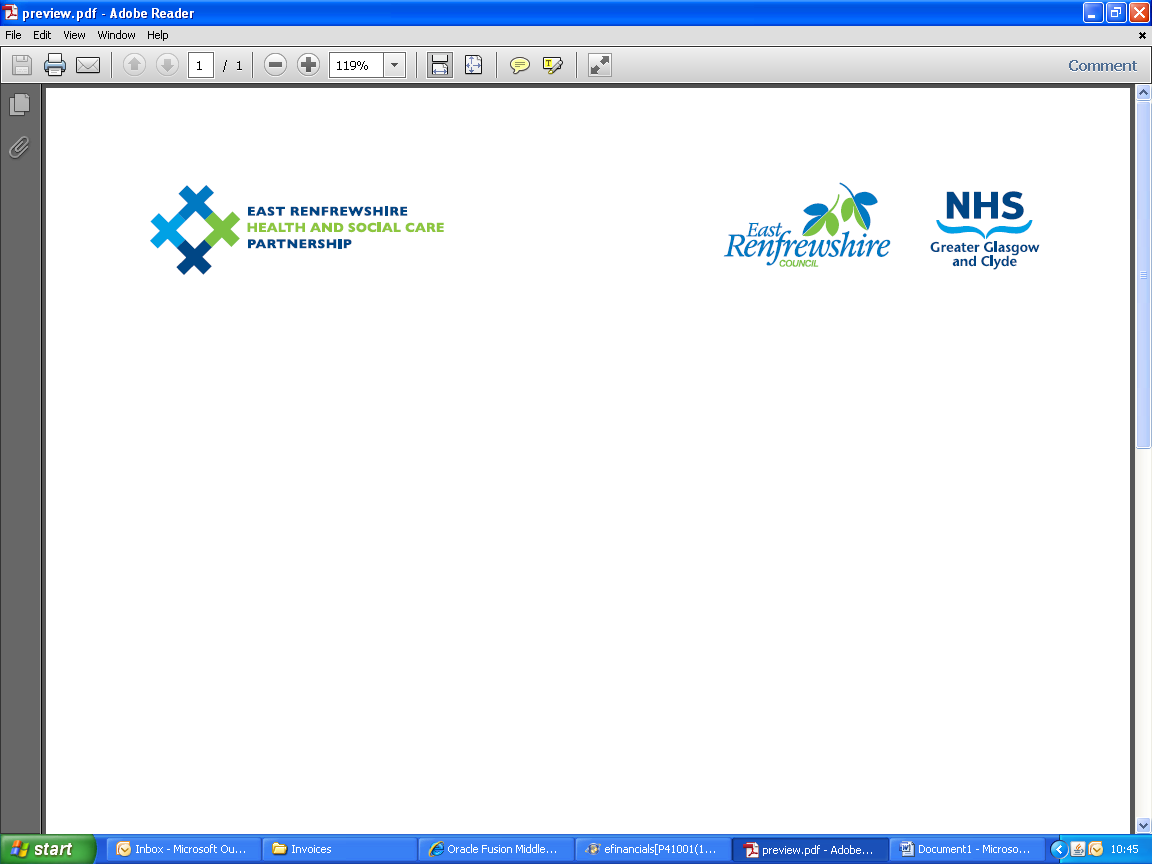 East Renfrewshire- 2021/22Mental Health Remobilisation Spend
Suicide Prevention  : £19,300 
  Training & Capacity Building
  Bereavement Support


Resocialisation : £8,000
Service Remobilisation
Community engagement / Social Activity

Total £39,300
Place Based Approaches : £7,000
 Community Wealth Building
Community Physical Activity Provision
Volunteer Recruitment / Support

Mitigating Inequalities : £5,000
Targeted BAME Inclusion projects
Targeted Marketing / Communications
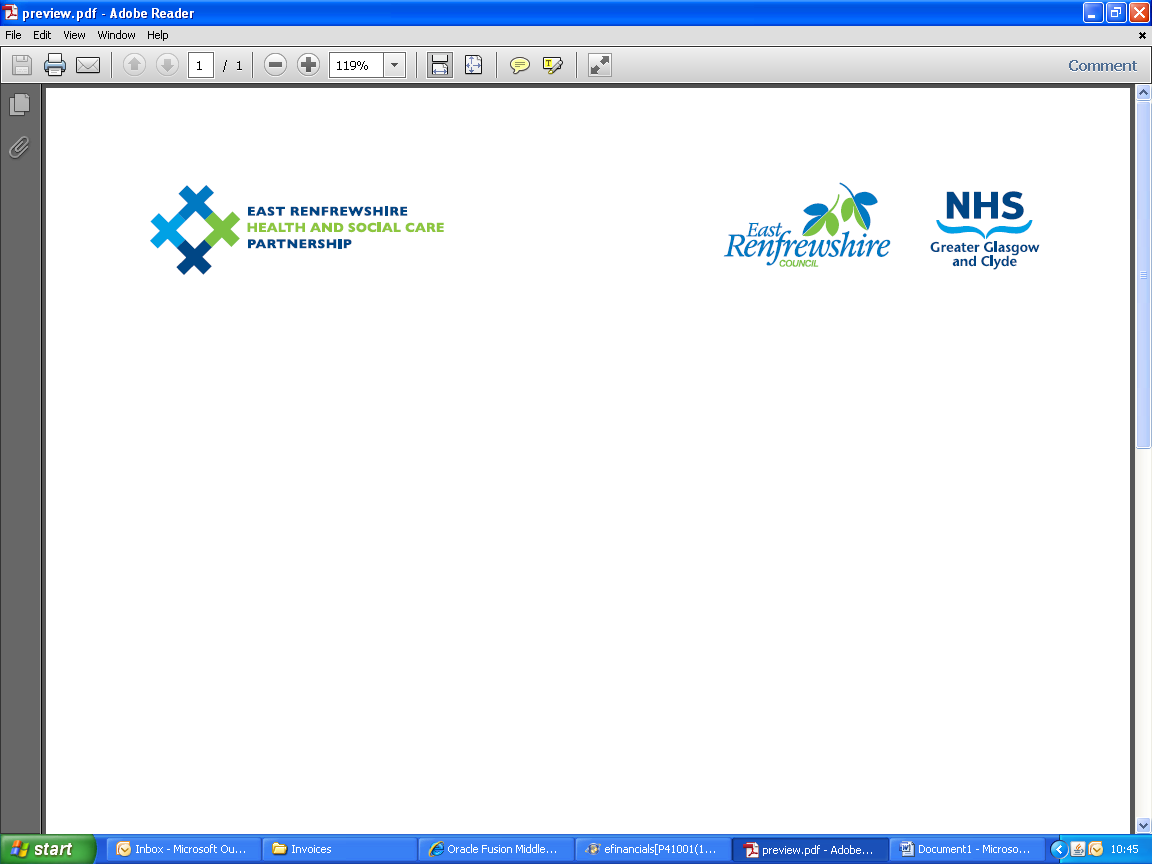 Local Aims
Training Provision

Capacity Building

Remobilisation

Health Improvement Opportunities
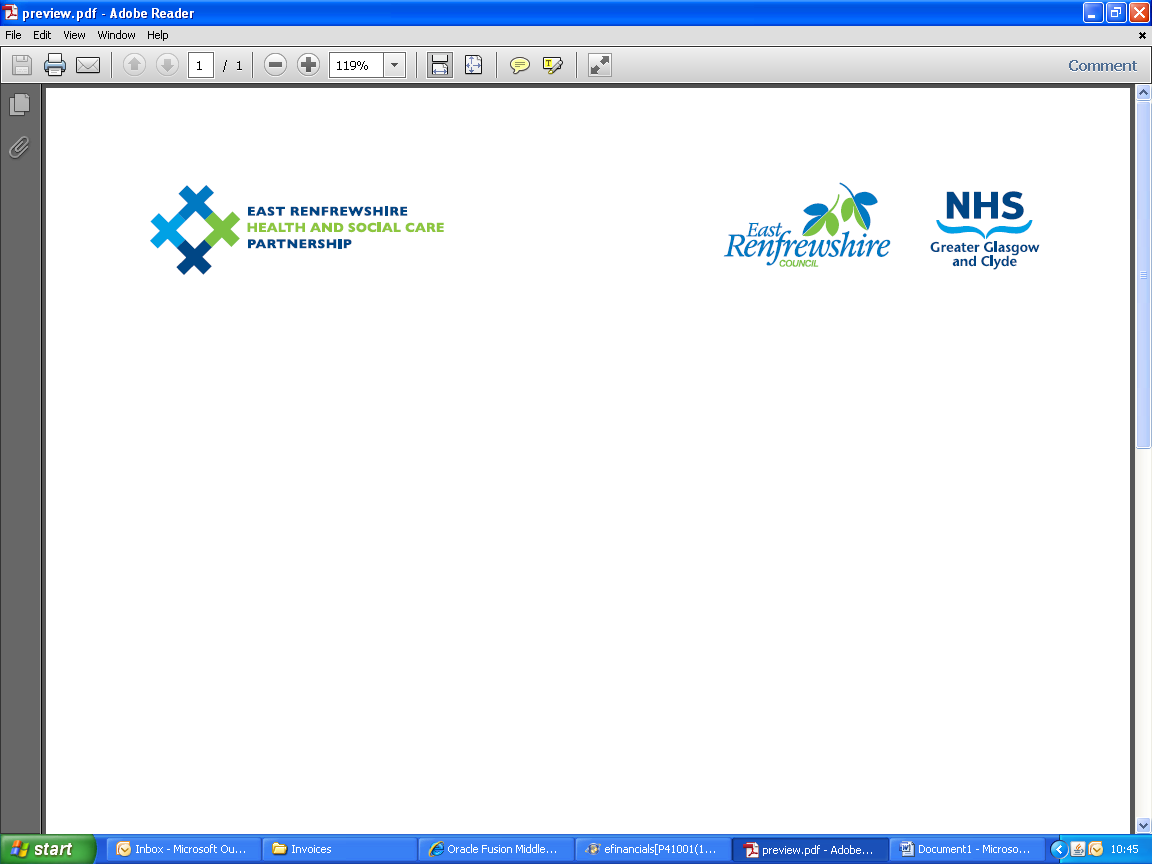 Local Outcomes
20 Training courses delivered to NHS, Council, Third Sector and Volunteers.
191 staff, partners and volunteers attended training.
20 staff competed SMHFA.
21 local police staff trained in tailored Mental Health course .
Barrhead Men’s Shed re opens welcoming back 55 members.
BAME Carer: 5 Weekly Wellbeing Activities Established & Eid Celebration event.
2 Community Engagement Events : Network Breakfast / Street Party
Community Physical Activity / Dementia Remobilisation : 9 exercise classes / 8 walks
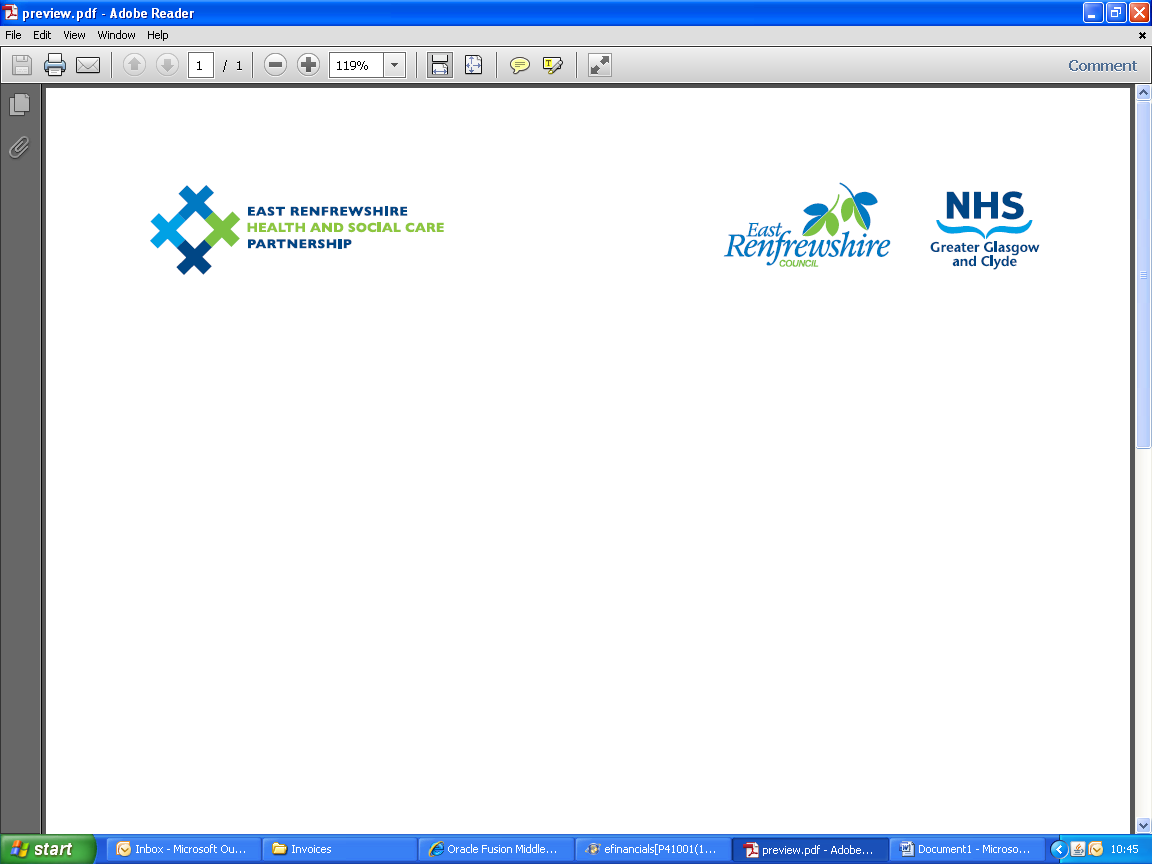 Thank You for ListeningAny Questions?
Claire Blair
Health Improvement Lead : Mental Health & Recovery
Claire.blair@eastrenfrewshire.gov.uk